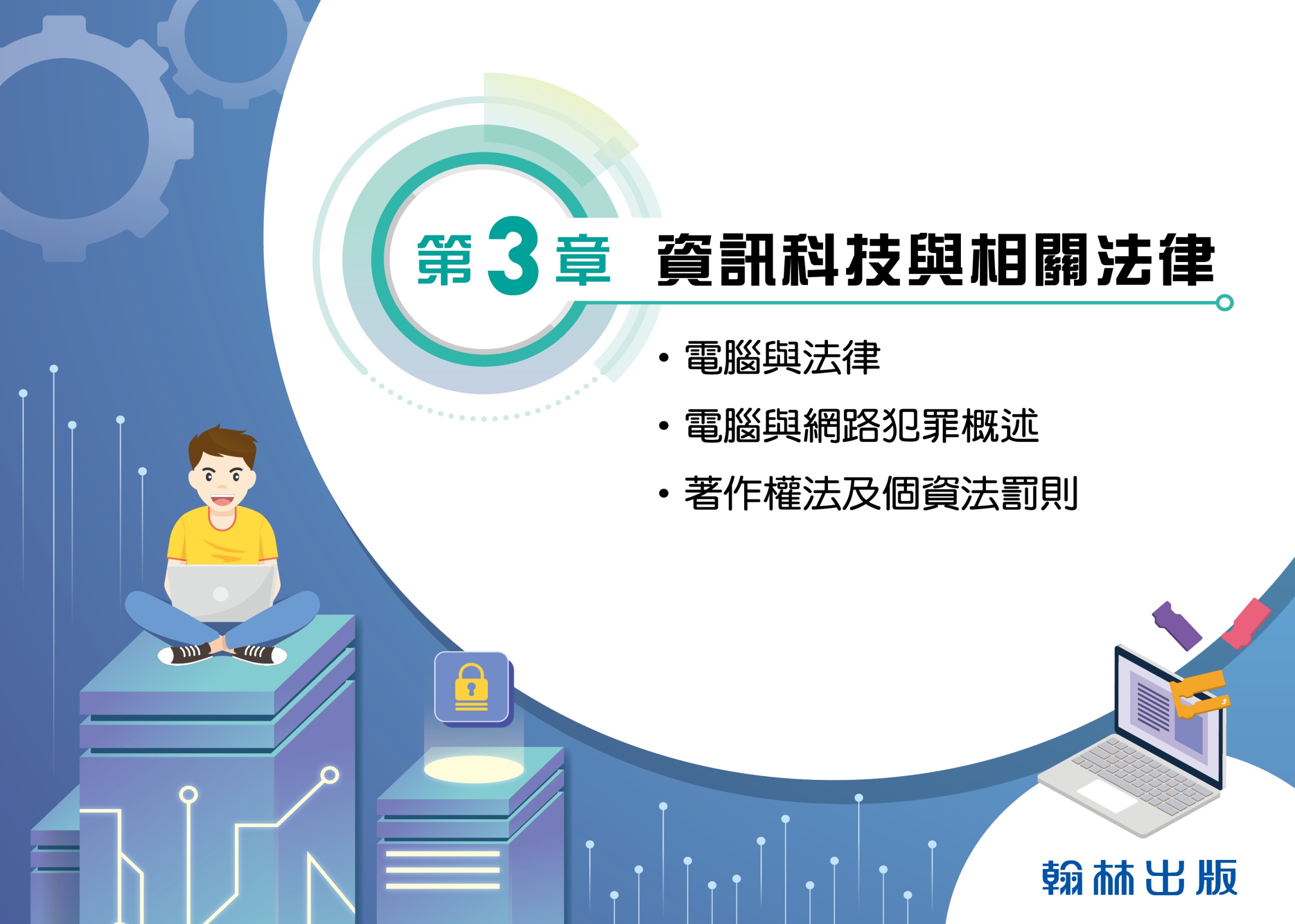 0
是非題
(    ) 1. 目前尚無法律規範電腦的犯罪，  
              因此在社群媒體上可以任意妄為。
1
是非題
( X ) 1. 目前尚無法律規範電腦的犯罪，  
              因此在社群媒體上可以任意妄為。
2
是非題
(     ) 2. 隨著網路購物的興起，網路行銷     
               的詐騙案件也日益增加 。
3
是非題
( O ) 2. 隨著網路購物的興起，網路行銷     
               的詐騙案件也日益增加 。
4
是非題
(     ) 3. 設計電腦病毒程式癱瘓他人電腦
               可能會面臨刑法的刑責，因此不
               可貿然設計病毒程式。
5
是非題
( O ) 3. 設計電腦病毒程式癱瘓他人電腦
               可能會面臨刑法的刑責，因此不
               可貿然設計病毒程式。
6
是非題
(     ) 4. 在網路上販售盜版影音光碟會侵
               害著作人的散布權，可能會觸犯
               刑法與民法。
7
是非題
( O ) 4. 在網路上販售盜版影音光碟會侵
               害著作人的散布權，可能會觸犯
               刑法與民法。
8
是非題
(     ) 5. 小華因朋友的慫恿與請求，開始
               在網路上販賣毒品，由於是朋友
               的請求，所以小華不會觸法。
9
是非題
( X ) 5. 小華因朋友的慫恿與請求，開始
               在網路上販賣毒品，由於是朋友
               的請求，所以小華不會觸法。
10
是非題
(    ) 6. 如果公務人員違反個人資料保護
              法，其所受到的刑責將較非公務
              人員重二分之一。
11
是非題
( O ) 6. 如果公務人員違反個人資料保護
              法，其所受到的刑責將較非公務
              人員重二分之一。
12
是非題
(   ) 7. 可以不經過著作人同意，在餐廳
             大聲播放合法的音樂 CD，不會
             違法。
13
是非題
( X ) 7. 可以不經過著作人同意，在餐廳
              大聲播放合法的音樂 CD，不會
              違法。
14
是非題
(   ) 8. 販售盜版光碟的人所受到的刑責
             會較使用盜版光碟的人嚴重，因
             此勿以身試法。
15
是非題
(O) 8. 販售盜版光碟的人所受到的刑責
             會較使用盜版光碟的人嚴重，因
             此勿以身試法。
16
是非題
(    ) 9. 小林將客戶資料賣給補習班，
              小林可能會觸犯著作權法。
17
是非題
( X ) 9. 小林將客戶資料賣給補習班，
               小林可能會觸犯著作權法。
18
是非題
(   ) 10. 因為有花錢租借漫畫，得到漫畫
               的所有權，因此可以用手機拍下
               漫畫內容分享在網路上。
19
是非題
( X ) 10. 因為有花錢租借漫畫，得到漫畫
                 的所有權，因此可以用手機拍下
                 漫畫內容分享在網路上。
20
選擇題
1.下列有關法律與倫理規範的敘述，
    哪一項未必正確？
    (A) 法律比倫理規範重要。
	  (B) 倫理規範是自律，發自於良知，
           以約束自己的行為
	  (C) 法律為他律，以外在的力量制裁
           違法的行為。
	  (D) 人類社會先有倫理規範再有法律。
21
選擇題
1.下列有關法律與倫理規範的敘述，
    哪一項未必正確？
    (A) 法律比倫理規範重要。
	  (B) 倫理規範是自律，發自於良知，
           以約束自己的行為
	  (C) 法律為他律，以外在的力量制裁
           違法的行為。
	  (D) 人類社會先有倫理規範再有法律。
關鍵字：法律與倫理
22
選擇題
2.下列哪一項後果造成的損害比較嚴重？
	(A)	利用電腦系統之漏洞，而入侵他人之
         電腦或其相關設備。
	(B)	刪除或變更他人電腦或其相關設備之
         電磁紀錄。
	(C)	無故以電腦程式或其他電磁方式干擾
         他人電腦或其相關設備。
	(D)	製作專供犯罪的電腦程式給自己或他
         人使用，以致損害於公眾或他人。
23
選擇題
2.下列哪一項後果造成的損害比較嚴重？
	(A)	利用電腦系統之漏洞，而入侵他人之
         電腦或其相關設備。
	(B)	刪除或變更他人電腦或其相關設備之
         電磁紀錄。
	(C)	無故以電腦程式或其他電磁方式干擾
         他人電腦或其相關設備。
	(D)	製作專供犯罪的電腦程式給自己或他
         人使用，以致損害於公眾或他人。
關鍵字：妨害電腦使用罪
24
選擇題
3.下列哪一項網路販售是合法的？
	 (A)	 將來路不明的影音光碟在網路再販售。
	 (B)	 將買來的合法影音光碟在網路再販售。
	 (C)	 將買來的盜版影音光碟在網路再販售。
	 (D)	 將從網路買來的盜版影音光碟在網路
          再販售。
25
選擇題
3.下列哪一項網路販售是合法的？
	 (A)	 將來路不明的影音光碟在網路再販售。
	 (B)	 將買來的合法影音光碟在網路再販售。
	 (C)	 將買來的盜版影音光碟在網路再販售。
	 (D)	 將從網路買來的盜版影音光碟在網路
          再販售。
關鍵字：網路犯罪
26
選擇題
4. 下列哪一項刑責較重？
	 (A)	網路販賣色情或暴力出版品等
	 (B)	網路販賣武器彈藥槍刀械等
	 (C)	網路販賣毒品、麻醉藥品等
	 (D)	網路販賣贓物
27
選擇題
4. 下列哪一項刑責較重？
	 (A)	網路販賣色情或暴力出版品等
	 (B)	網路販賣武器彈藥槍刀械等
	 (C)	網路販賣毒品、麻醉藥品等
	 (D)	網路販賣贓物
關鍵字：網路犯罪
28
選擇題
5.公務人員經手大量人民的個人資料，若假
   借職務上的權力或管理個人資料之便，故
   意違法，下列哪一項可能是最嚴厲的處罰？
	 (A)	記過處分
	 (B)	賠錢
	 (C)	暫停職務
	 (D)	處有期徒刑
29
選擇題
5.公務人員經手大量人民的個人資料，若假
   借職務上的權力或管理個人資料之便，故
   意違法，下列哪一項可能是最嚴厲的處罰？
	 (A)	記過處分
	 (B)	賠錢
	 (C)	暫停職務
	 (D)	處有期徒刑
關鍵字：個資法罰則
30
選擇題
6. 翰翰使用外部程式進入他人私人相簿，並
    下載至個人電腦中，請問他觸犯了何種犯
    罪行為？
	  (A) 網路詐欺 
	  (B) 妨害電腦使用 
	  (C) 發表不當言論 
	  (D) 網路色情
31
選擇題
6. 翰翰使用外部程式進入他人私人相簿，並
    下載至個人電腦中，請問他觸犯了何種犯
    罪行為？
    (A) 網路詐欺 
	  (B) 妨害電腦使用 
	  (C) 發表不當言論 
	  (D) 網路色情
關鍵字：妨害電腦使用罪
32
選擇題
7.請問在網路上販售未吃完的安眠藥是
   否有罪? 為什麼？
	 (A)	無罪，可以在網路上分享藥物的效果
         並販售。 
	 (B)	無罪，安眠藥不屬於管制藥物。
	 (C)	有罪，網路上不得販售安眠藥。
	 (D)	有罪，應銷售全新未拆裝之藥品。
33
選擇題
7.請問在網路上販售未吃完的安眠藥是
   否有罪? 為什麼？
	 (A)	無罪，可以在網路上分享藥物的效果
         並販售。 
	 (B)	無罪，安眠藥不屬於管制藥物。
	 (C)	有罪，網路上不得販售安眠藥。
	 (D)	有罪，應銷售全新未拆裝之藥品。
關鍵字：網路犯罪
34
選擇題
8. 小林懷疑女朋友出軌，因此未經女友同意
     就登入她的信箱閱讀信件，請問小林可能
     觸犯何種罪刑? 
	   (A) 入侵電腦或其相關設備罪。  
	   (B) 破壞電磁紀錄罪。
	   (C) 干擾電腦或其相關設備罪 。
	   (D) 作犯罪電腦程式罪 。
35
選擇題
8. 小林懷疑女朋友出軌，因此未經女友同意
     就登入她的信箱閱讀信件，請問小林可能
     觸犯何種罪刑? 
	   (A) 入侵電腦或其相關設備罪。  
	   (B) 破壞電磁紀錄罪。
	   (C) 干擾電腦或其相關設備罪 。
	   (D) 作犯罪電腦程式罪 。
關鍵字：妨害電腦使用罪
36
選擇題
9. 當疑似發現電腦中毒時，應立即採取
     什麼行動? 
	   (A) 撥打 119。   
	   (B) 備份重要的資料 。 
	   (C) 關閉防火牆。
	   (D) 繼續使用無傷大雅。
37
選擇題
9. 當疑似發現電腦中毒時，應立即採取
     什麼行動? 
     (A) 撥打 119。   
	   (B) 備份重要的資料 。 
	   (C) 關閉防火牆。
	   (D) 繼續使用無傷大雅。
關鍵字：資訊安全
38
選擇題
10. 小寶發現有一篇文章寫得很好，因此
       他將文章儲存到自己瀏覽器的書籤中，
       以便隨時觀看，請問小寶有沒有觸法 ? 
	     (A)沒有，因為儲存到書籤只是為了方便
             隨時觀看。 
	     (B) 已觸法，違反妨害電腦使用罪。 
	     (C) 已觸法，違反重製權。
	     (D) 沒有，因為他只儲存了一篇文章。
39
選擇題
10. 小寶發現有一篇文章寫得很好，因此
       他將文章儲存到自己瀏覽器的書籤中，
       以便隨時觀看，請問小寶有沒有觸法 ? 
	     (A)沒有，因為儲存到書籤只是為了方便
             隨時觀看。 
	     (B) 已觸法，違反妨害電腦使用罪。 
	     (C) 已觸法，違反重製權。
	     (D) 沒有，因為他只儲存了一篇文章。
關鍵字：著作權 合理使用原則
40
素養題
小華為某大學的學生，與同班同學小林及阿達在校外合租一層樓居住。阿達及小林家中 經濟小康，足以供給其每個月的房租、水電費及生活費。但小華自高中畢業後就讀大學全靠助學貸款，除了課業外，平時也要想辦法為經濟找出路。小林、阿達及小華平時都有下載音樂收聽的習慣，有時會跟同學借盜版光碟看最新電影，也常常為了寫報告在網路上抓文章來使用。由於小華有經濟上的困難，所以商業腦筋動得特別快，將一些借來及買來的盜版光碟，拷貝好幾份於網站上販賣。阿達及小林雖然知道小華好像有在網站販賣盜版光碟，但因生活無虞，且忙於校園生活，故並無參與。
41
素養題
( A )  1. 關於上述文章，小華可能違反哪種法律 ?  
	            (A) 著作權法 
              (B) 兒童及少年福利法
              (C) 製作電腦犯罪程式
              (D) 個人資料保護法
素養題
( B )  2. 由於小華、小林與阿達有下載音樂收聽的
              習慣，因此他們可能觸犯哪一種罪刑?  
	            (A) 無罪
              (B) 重製罪 
              (C) 個人資料保護法 
              (D) 竊盜罪
素養題
( D )  3. 請問下列何者在著作權法的保障範圍內?  
	            (A) 音樂 
              (B) 錄影檔 
              (C) 警察筆錄檔 
              (D) 以上皆是
素養題
( C )  4. 關於小華的行為，下列何者所犯的罪刑
              刑度最為嚴重?  
	            (A)下載盜版音樂 
              (B)上網擷取文章內容 
              (C) 販賣盜版光碟            (D) 都一樣嚴重
討論題
現代人經常以網路進行購物，也是一種既
輕鬆又便利的購物方式。雖然網路購物有其方
便性，但也有很多在網路上虛設，詐騙消費者，
不得不慎! 有關網路購物，請你以學習本章的
心得及生活經驗，回答下列問題：
在網路購物前，要如何選擇可靠的商家？
萬一購物付款後卻未收到商品，或是收到 
     的品與所訂購的不同，網路商店可能違反
     什麼法律？
(3)如果遇到這種情形，你要如何處理？
46
討論題
在網路購物前，要如何選擇可靠的商家？

     1. 可先上網查詢此商場/商家的買家評價
         及貨物交易量。
     2. 交易的平臺是否為知名或較熟悉的網站
         (如:PChome、蝦皮⋯等)
47
討論題
(2)萬一購物付款後卻未收到商品，或是收到 
     的品與所訂購的不同，網路商店可能違反
     什麼法律？

    若這種情形，對方可能犯了刑法的詐欺罪。
48
討論題
(3) 如果遇到這種情形，你要如何處理？

    1. 可向非營利機構(如:消費者文教基金會)
         檢舉，或直接報警處理。
    2. 轉知親朋好友，避免他人再次上當。
49